Semantisatieverhaal A:
Hebben jullie de crompouce al geprobeerd? Deze (extra klik). Op verjaardagen is het bij ons thuis een traditie om een croissantje bij het ontbijt te eten. De traditie is iets wat al heel lang op dezelfde manier gedaan wordt. Een crompouce is een speciaal of bijzonder croissantje. Het bevat een tompouce. Bevatten betekent in zich hebben. Een crompouce is een combinatie. Dus twee of meer losse dingen die samen iets nieuws zijn. Een combinatie van croissantje en tompouce. Er is een bakker in Utrecht die deze speciale croissant bedacht en uitwerkte tot de crompouce. Uitwerken betekent preciezer maken. Tompoucen worden in een mal gemaakt. Een mal is het model, het patroon, de vorm. Zo worden ze heel mooi recht. In een crompouce is de rechte vorm van de tompouce weg. De bakker heeft voor het maken van de crompouce geen mal nodig. De crompouce werd een daverend succes. Daverend betekent enorm, groot. Door dit daverende succes ontdekten ze wel een probleem. Ontdekken betekent te weten komen. Sommige bakkerijen hadden niet voldoende crompoucen in de winkel liggen voor alle klanten! Daar moesten ze iets op bedenken. Ze moesten een oplossing verzinnen. Ze zijn toen met extra bakkers, extra crompoucen gaan maken. En toen was er voor elke klant genoeg. Trouwens, het netjes eten van een tompouce is niet makkelijk hè? Heb je wel eens bij andere mensen gespiekt hoe ze dit doen? Spieken betekent afkijken, ergens kijken wat het is of hoe het moet omdat je het zelf niet weet. Ik heb wel eens gespiekt, en iedereen pakt het anders aan! Hoe eet jij een tompouce?
A
[Speaker Notes: Woordenoverzicht
ergens iets op bedenken: ergens een oplossing voor verzinnen
de traditie: iets wat al heel lang op dezelfde manier gedaan wordt
uitwerken: preciezer maken
de mal: het model, het patroon, de vorm
bevatten: in zich hebben
speciaal: bijzonder
daverend: enorm, groot
spieken: afkijken, ergens kijken wat het is of hoe het moet omdat je het zelf niet weet
de combinatie: twee of meer losse dingen die samen iets nieuws zijn
ontdekken: te weten komen]
Gerarda Das
Marjan ter Harmsel
Mandy Routledge
Francis Vrielink
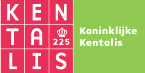 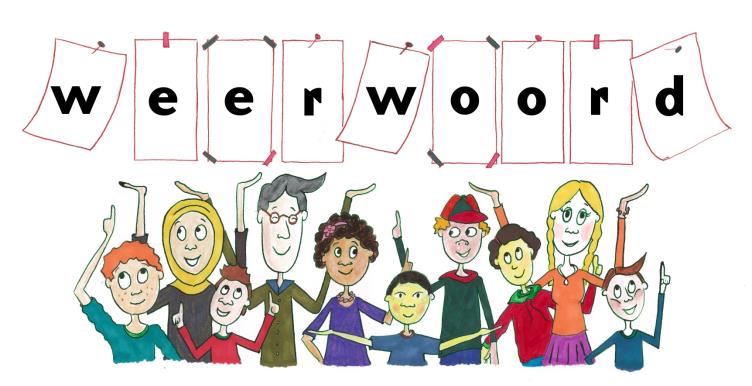 Week 49 – 5 december 2023
Niveau A
de traditie
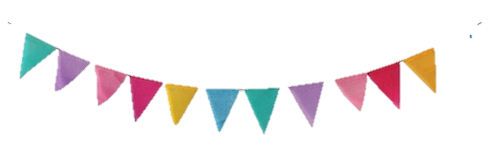 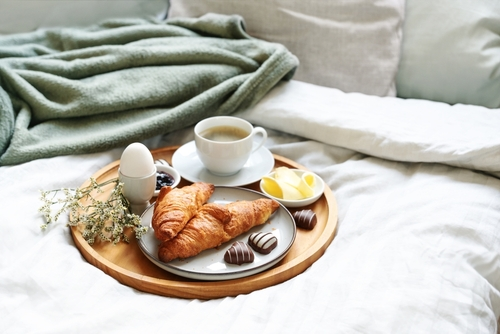 speciaal
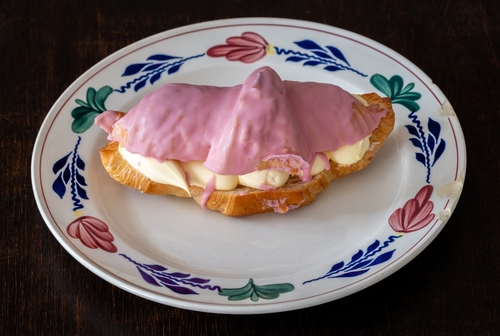 bevatten
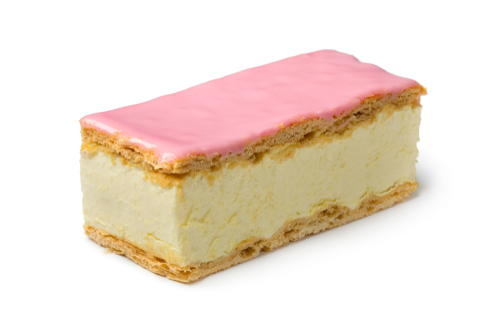 de combinatie
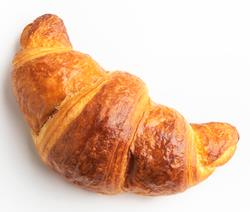 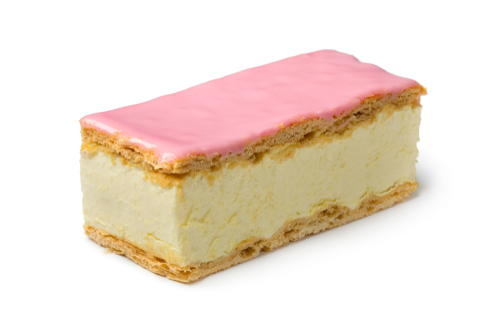 uitwerken
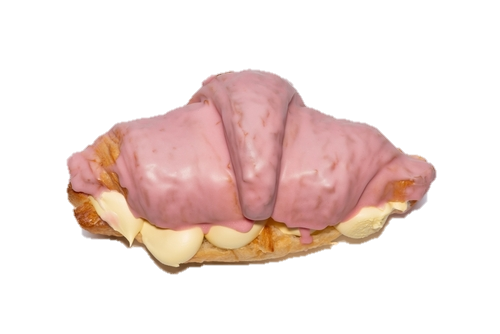 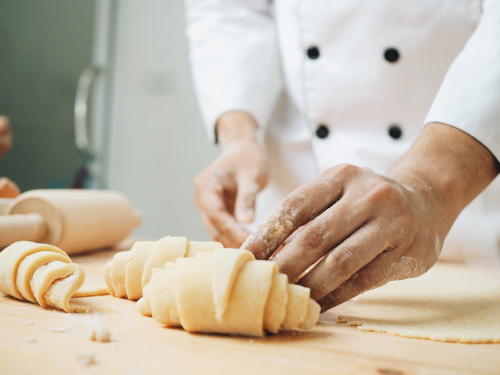 de mal
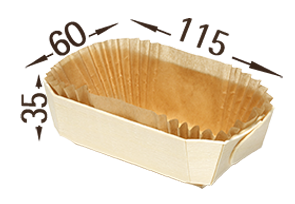 https://hima-bioproducts.nl/Houten-bakvorm-bakpapier-Tom-Pouce-240ml-11-5x6x3-5cm-verpakt-per-500-stuks-p290010825
daverend
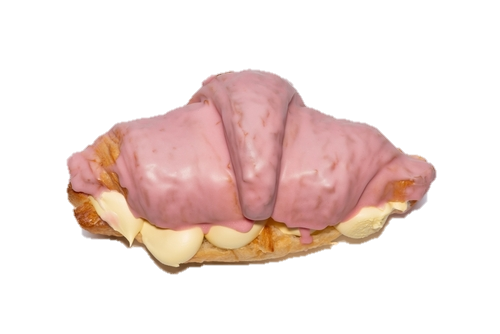 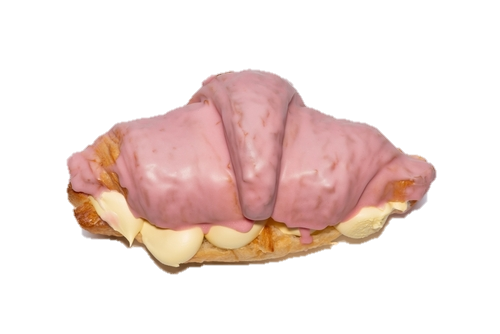 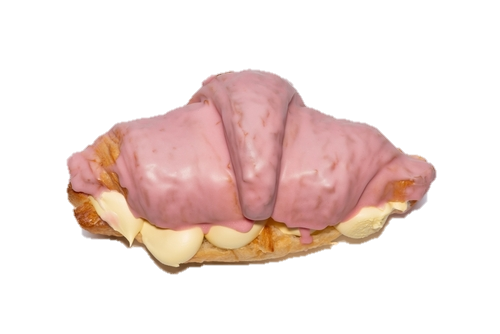 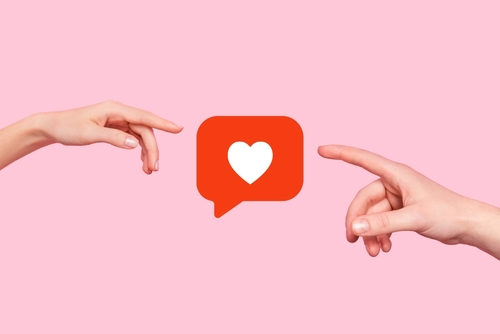 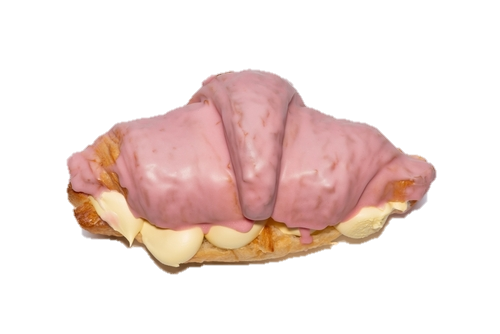 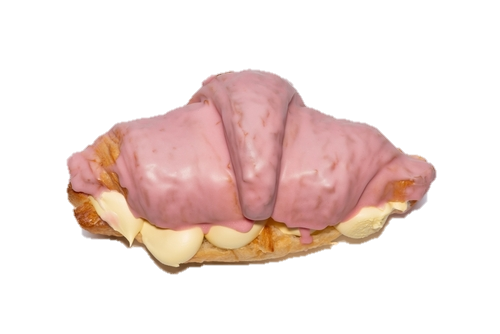 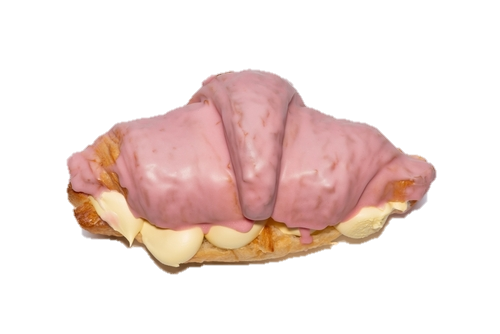 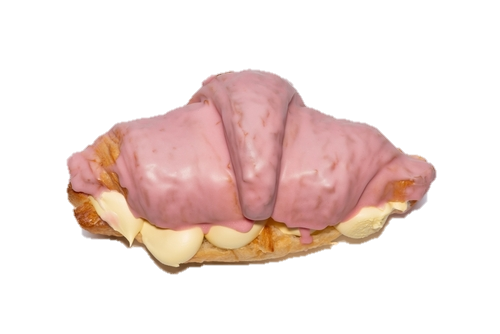 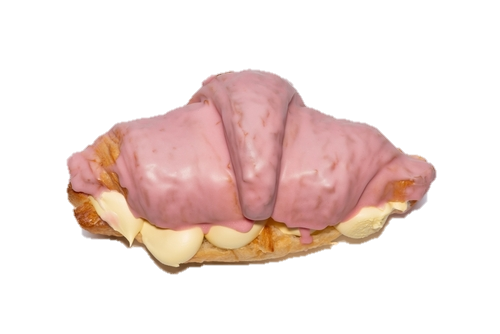 ontdekken
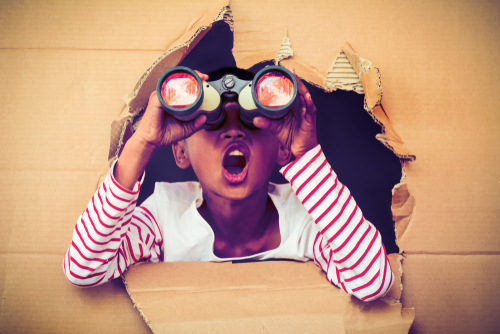 ergens iets op bedenken
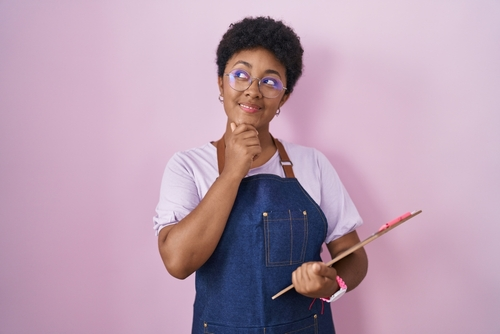 spieken
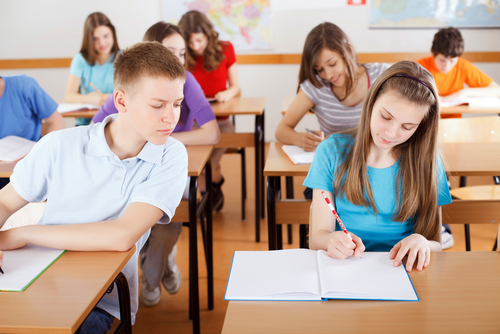 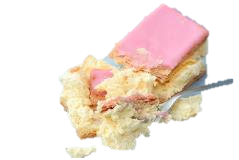 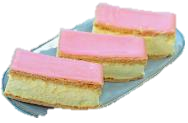 Op de woordmuur:
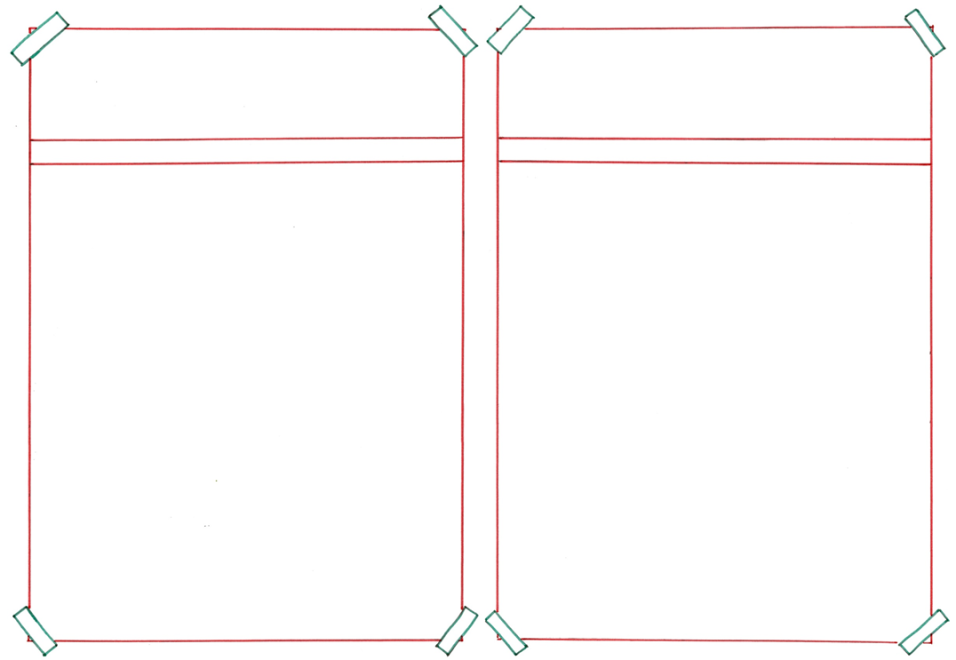 gewoon
speciaal
= niet bijzonder, normaal



 





Dit is een gewoon croissantje.
= bijzonder

 
  

  





Dit is een speciaal croissantje.
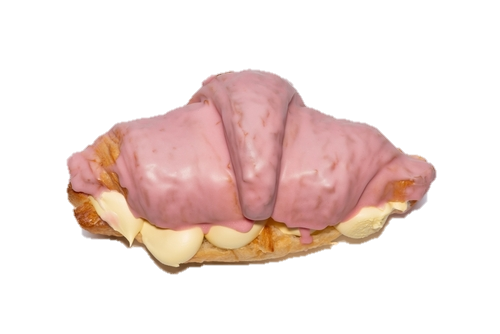 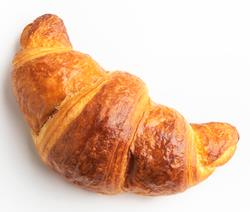 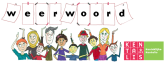 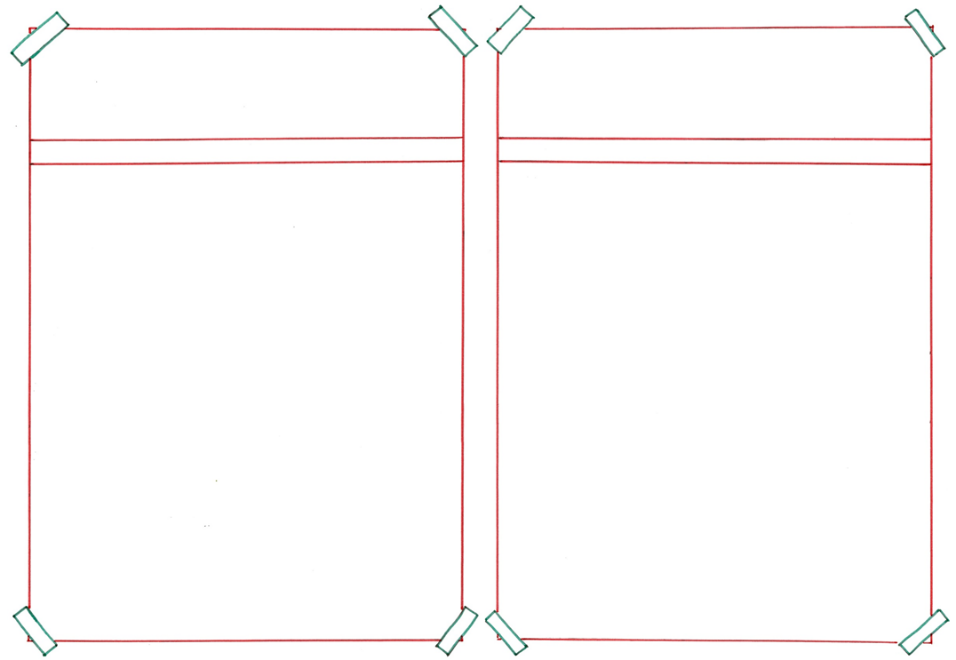 nihil
daverend
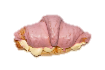 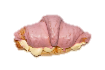 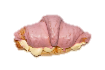 = enorm, groot
 
 
 
 
 
    

De crompouce werd een daverend succes.
= zeer klein of niets

  
 
 

  
Het succes van mijn bakkunsten was nihil.
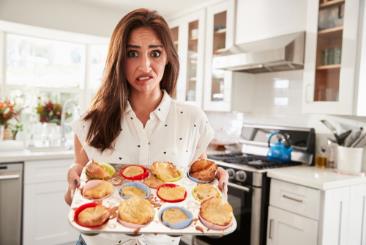 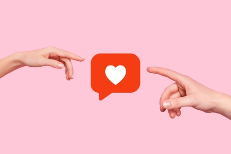 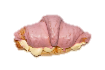 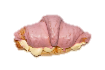 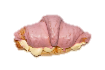 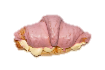 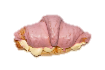 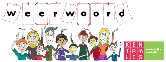 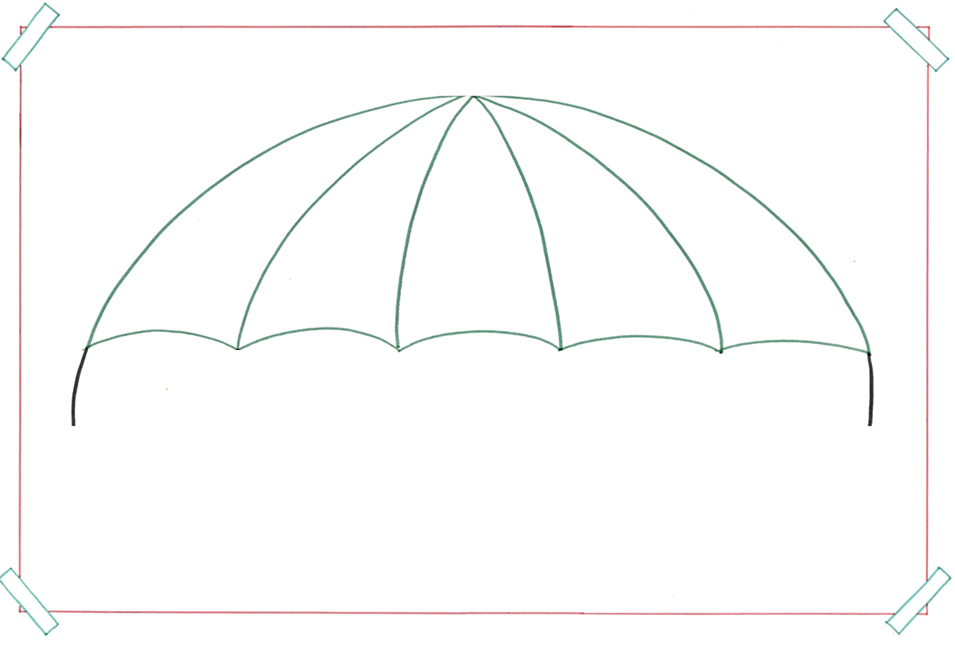 de traditie
= iets wat al heel lang op dezelfde manier gedaan wordt
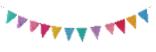 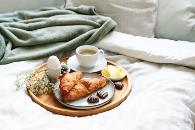 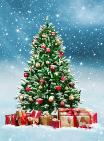 het verjaardagsfeest
het Sinterklaasfeest
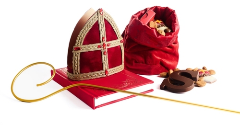 het kerstfeest
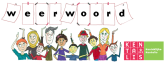 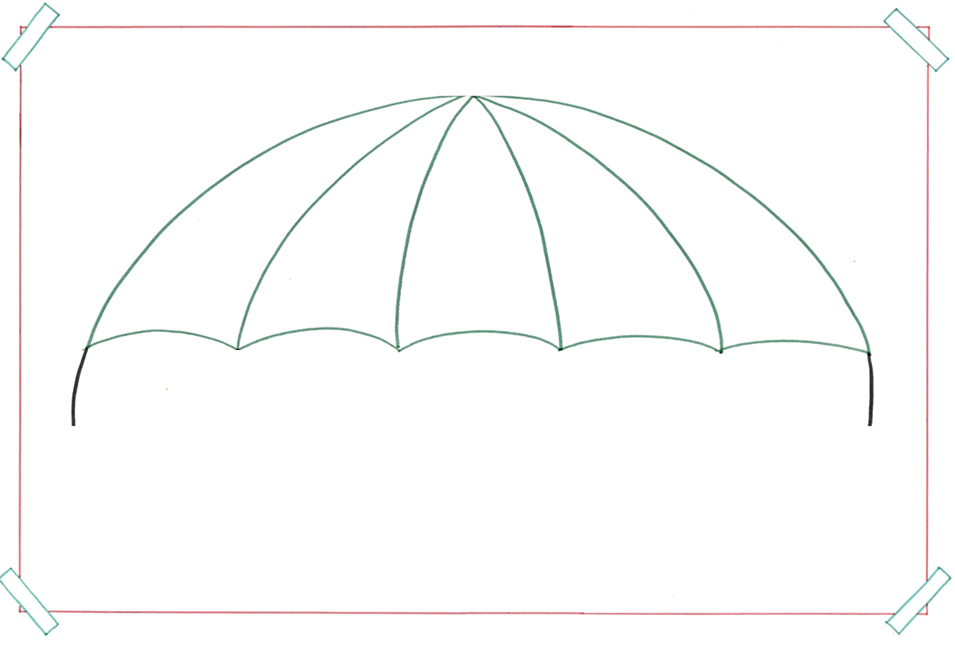 de mal
= het model, het patroon, de vorm
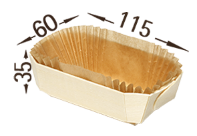 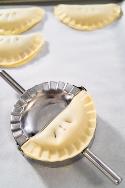 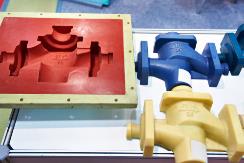 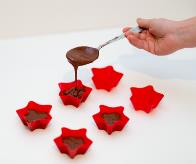 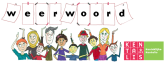 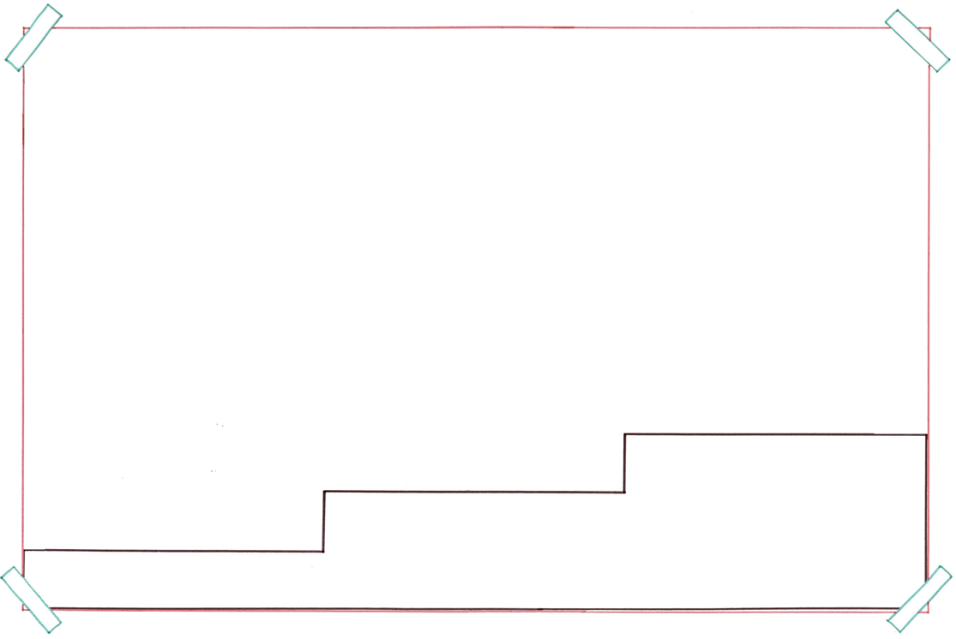 Ze ontdekten dat er te weinig crompoucen waren.
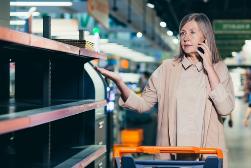 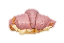 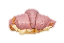 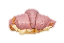 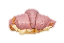 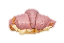 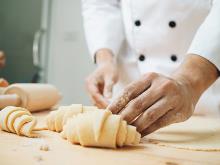 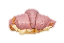 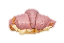 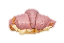 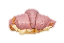 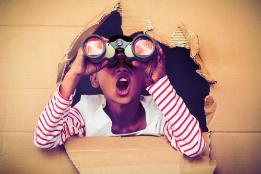 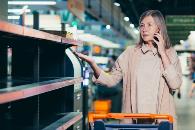 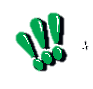 verkopen
produceren
ontdekken
= iets te weten komen
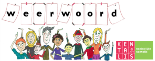 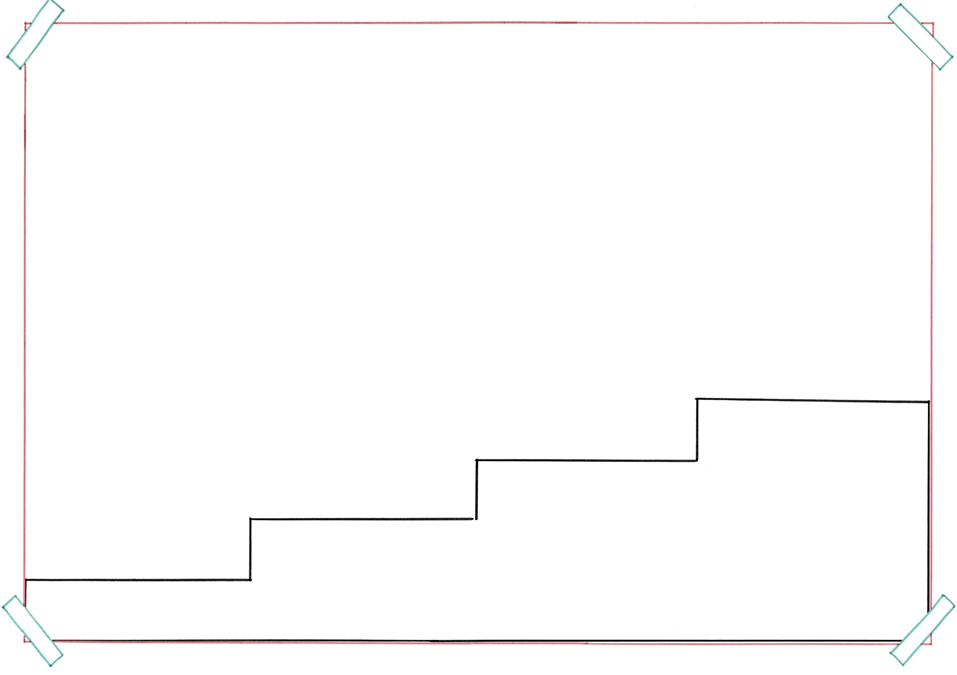 Er waren te weinig crompoucen. Daar moesten ze iets op bedenken. Het plan werd uitgewerkt door de bakkers.
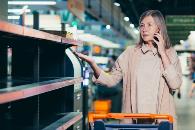 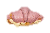 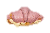 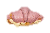 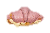 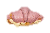 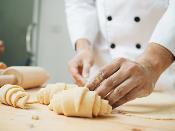 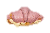 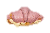 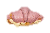 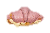 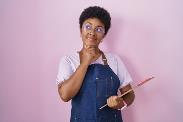 het
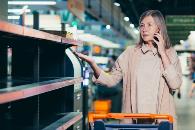 resultaat
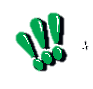 uitwerken
ergens
iets op
bedenken
het
= preciezer maken
probleem
= ergens een oplossing voor verzinnen
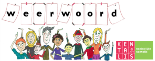 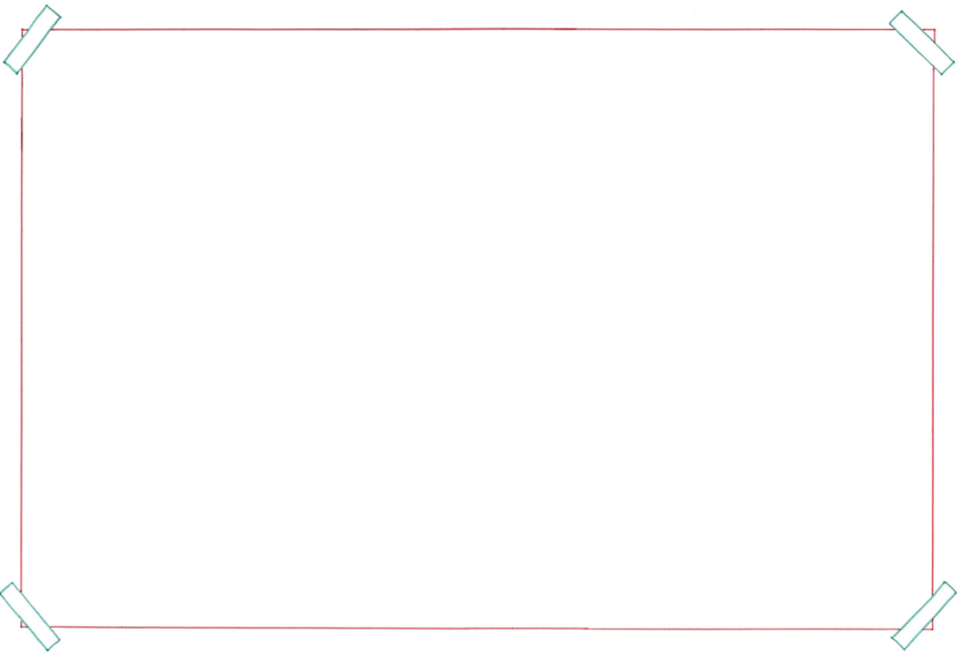 het nadoen
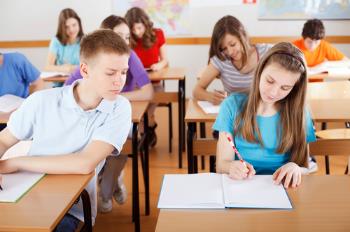 spieken
= afkijken, ergens kijken wat het is of hoe het moet omdat je het zelf niet weet
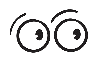 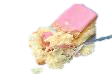 stiekem
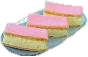 gluren
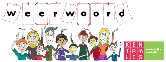 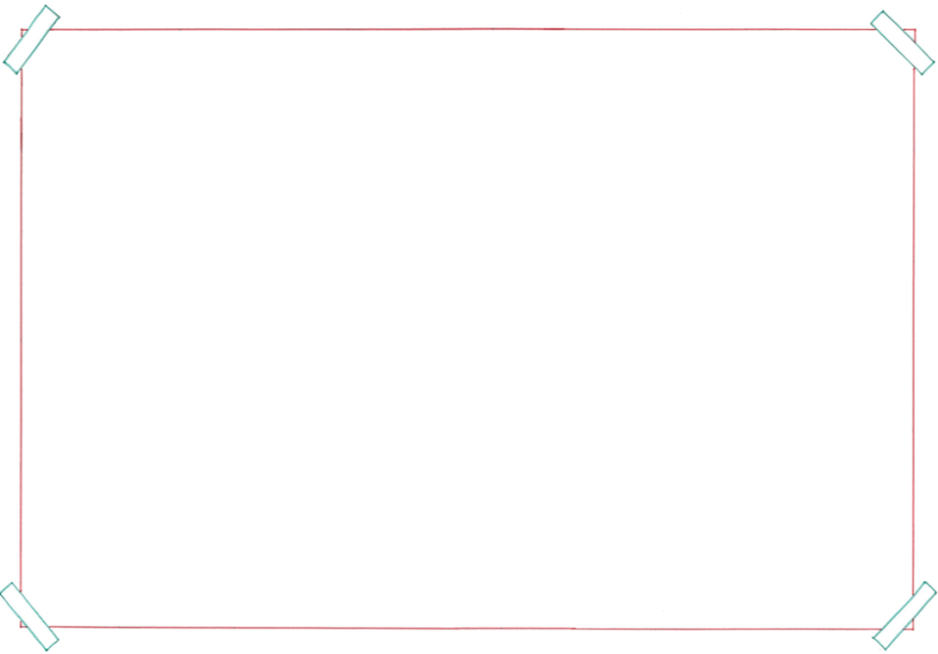 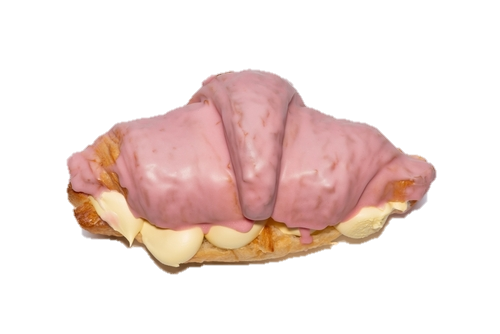 de crompouce
bevatten
= in zich hebben
de frisdrank
het Legoboekje
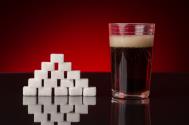 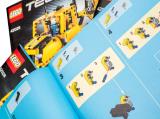 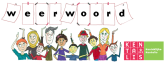 de combinatie= twee of meer losse dingen die samen iets nieuws zijn







Een crompouce is een combinatie van een croissant en een tompouce.
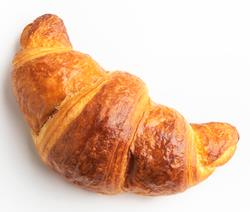 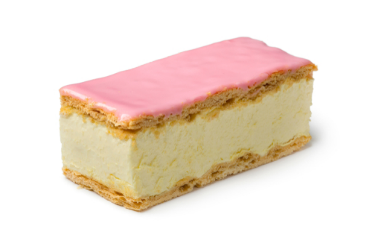 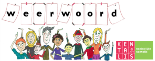